Алгебра. 8 класс.
Сложение и умножение числовых неравенств
01.10.2015
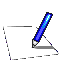 Цель урока:
рассмотреть теоремы о почленном сложении и умножении числовых неравенств; сформировать навыки применения их к решению простейших задач на оценку выражений; закрепить свойства неравенств.
01.10.2015
Проверка домашнего задания
Д.м. стр.84 С-33
1. Запишите верное неравенство, которое получится, если:
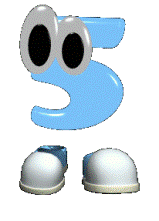 01.10.2015
Проверка домашнего задания
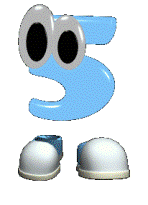 01.10.2015
Проверка домашнего задания
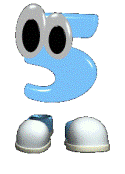 01.10.2015
Устная работа
Оцените значение выражений и заполните пропуски, напишите знаки сравнения.
Если x>-3, то
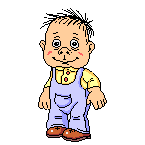 2x
01.10.2015
Устная работа
Оцените значение выражений и заполните пропуски, напишите знаки сравнения.
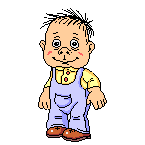 01.10.2015
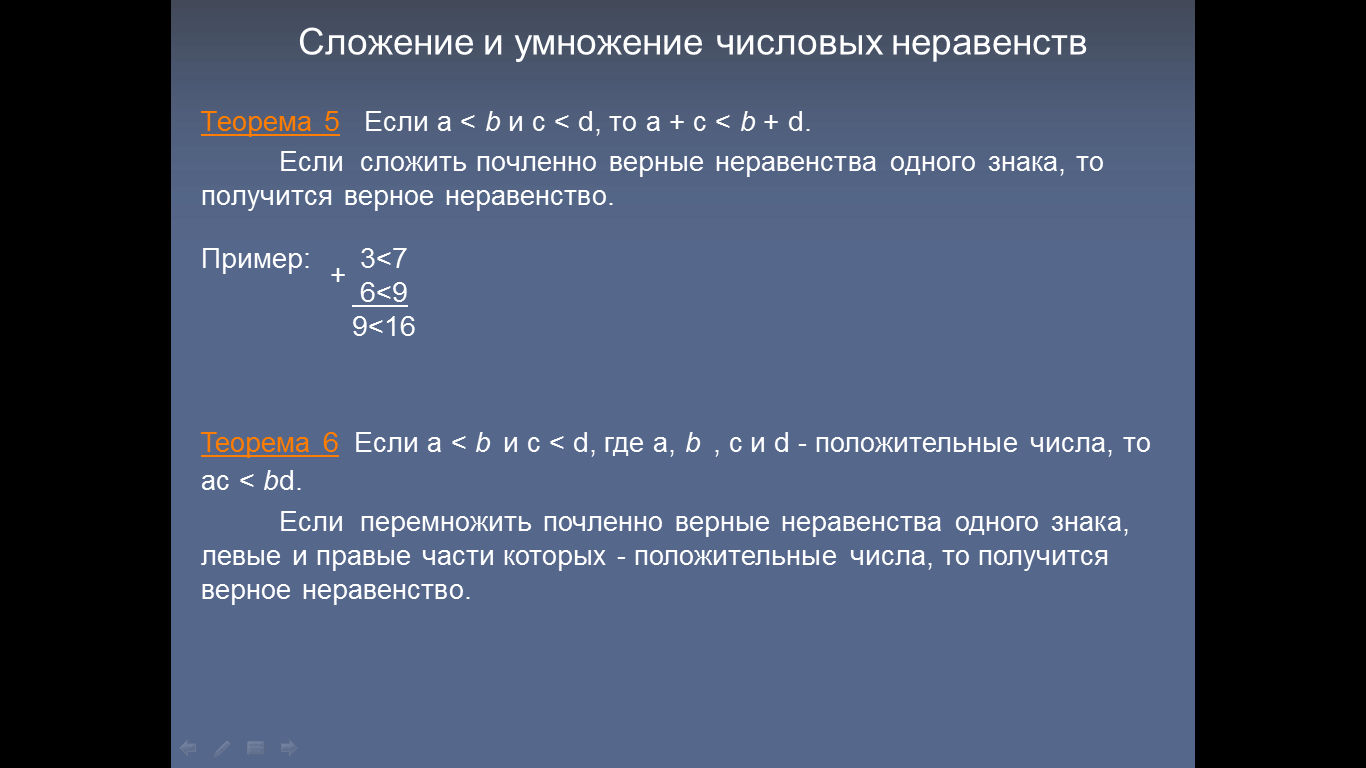 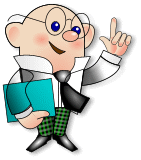 01.10.2015
Физкультминутка
Ребята, встаньте, подготовьтесь к физкультминутке
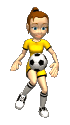 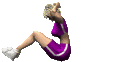 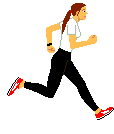 01.10.2015
Давайте подведем итоги урока
Сформулируйте теорему о почленном умножении числовых неравенств
Как вы думаете, данные теоремы справедливы только для двух числовых неравенств?
Сформулируйте теорему о почленном сложении числовых неравенств
Что значит оценить значение выражения?
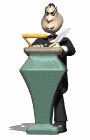 01.10.2015
Домашнее задание
Д.м. С-34, стр.35: №№1, 2, учебник: №769
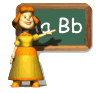 01.10.2015
Закончите предложение
Я сегодня познакомился с ...
У меня сегодня получилось ...
Но, хотелось бы ...
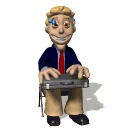 01.10.2015